Fig. 2. PCIT performance. (a) graph showing the speed of the serial implementation together with project times for ...
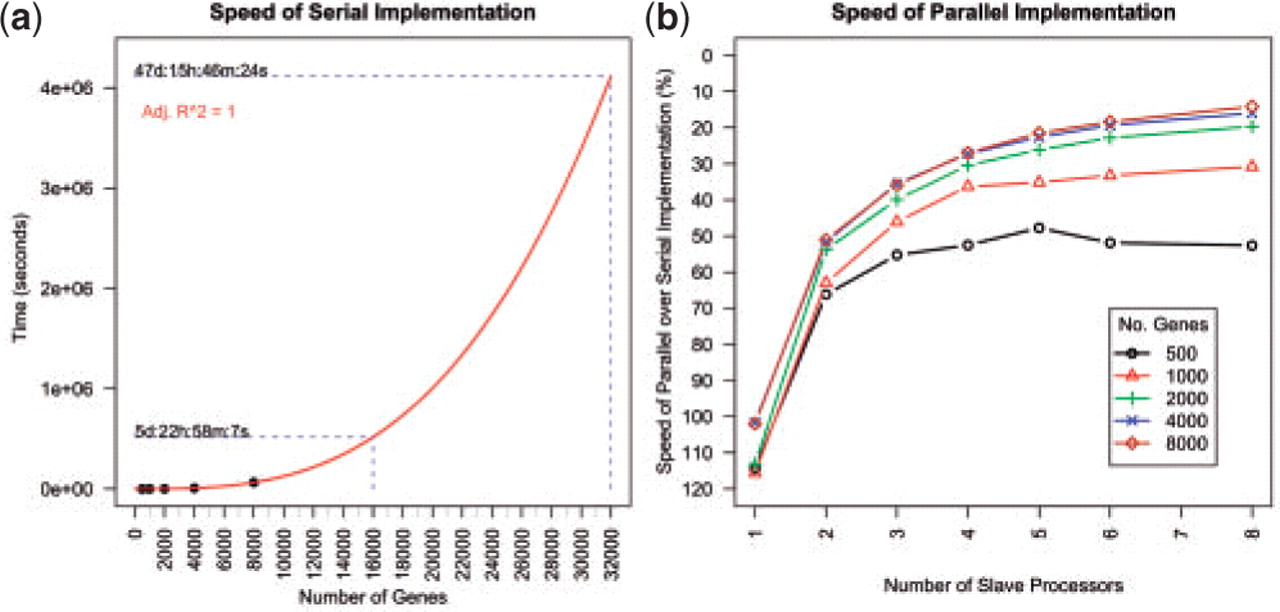 Bioinformatics, Volume 26, Issue 3, February 2010, Pages 411–413, https://doi.org/10.1093/bioinformatics/btp674
The content of this slide may be subject to copyright: please see the slide notes for details.
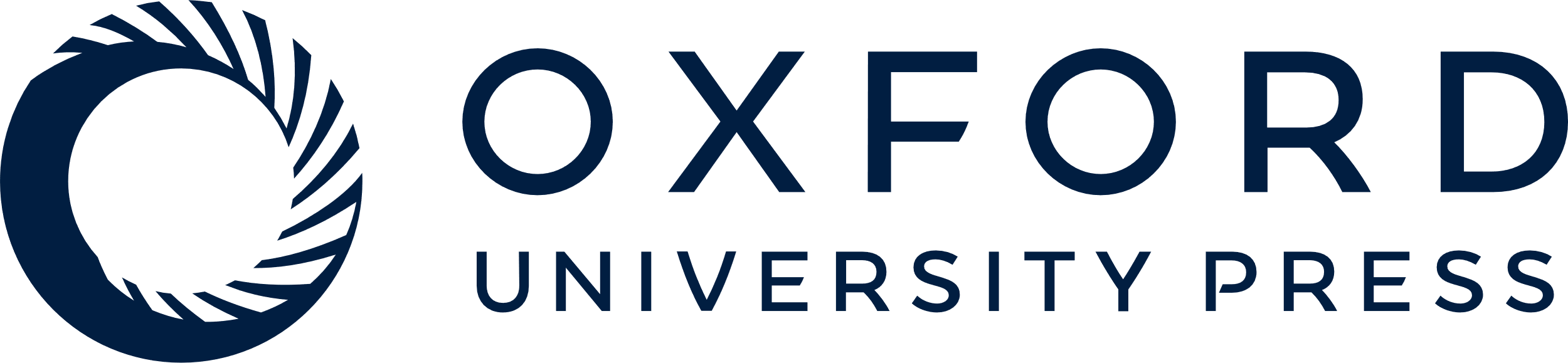 [Speaker Notes: Fig. 2. PCIT performance. (a) graph showing the speed of the serial implementation together with project times for data sets containing 16 000 and 32 000 genes. (b) the speed of the parallel implementation of PCIT as a percentage of the time taken for the serial implementation.


Unless provided in the caption above, the following copyright applies to the content of this slide: © The Author 2009. Published by Oxford University Press. All rights reserved. For Permissions, please email: journals.permissions@oxfordjournals.org]
Fig. 1. Correlations between a trio of genes A, B and C. Strength of correlation between pairs of genes indicated by ...
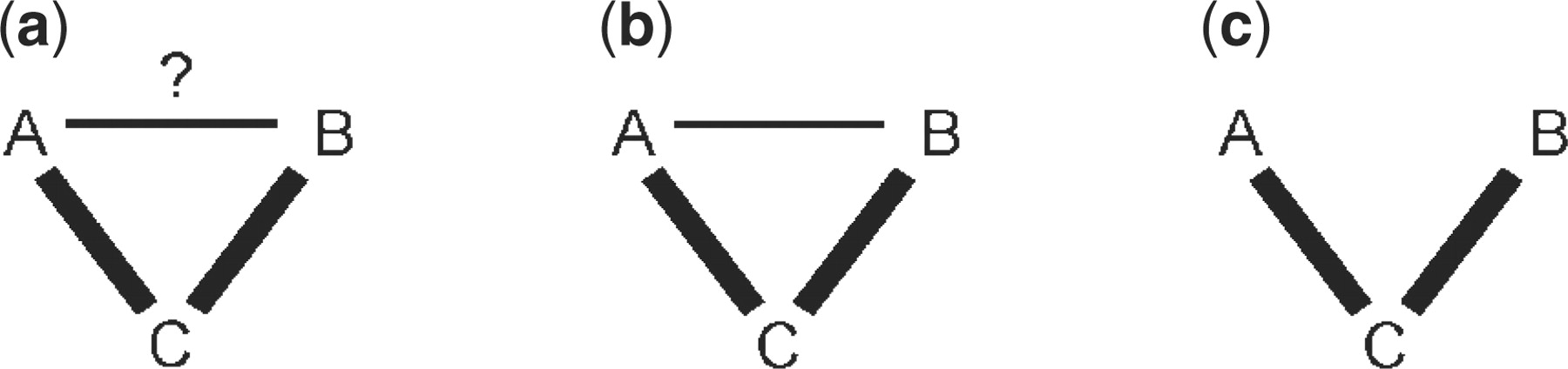 Bioinformatics, Volume 26, Issue 3, February 2010, Pages 411–413, https://doi.org/10.1093/bioinformatics/btp674
The content of this slide may be subject to copyright: please see the slide notes for details.
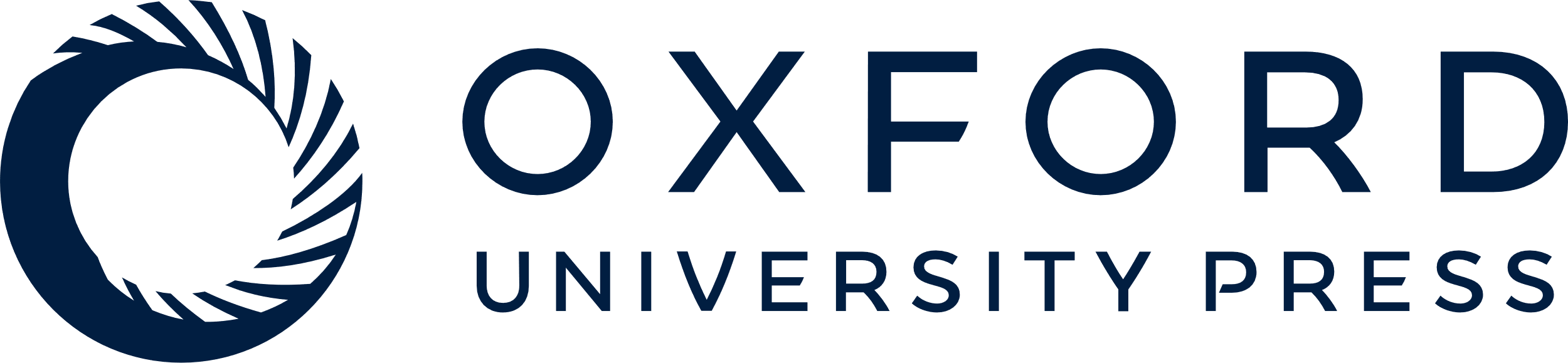 [Speaker Notes: Fig. 1. Correlations between a trio of genes A, B and C. Strength of correlation between pairs of genes indicated by line width. (a) Is the correlation between AB independent of the strong correlations between AC and BC? Is the correlation between AB meaningful? (b) PCIT determines the AB correlation is meaningful. (c) PCIT determines the AB correlation is not meaningful.


Unless provided in the caption above, the following copyright applies to the content of this slide: © The Author 2009. Published by Oxford University Press. All rights reserved. For Permissions, please email: journals.permissions@oxfordjournals.org]